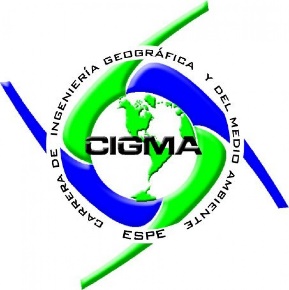 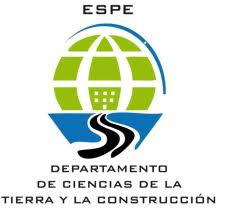 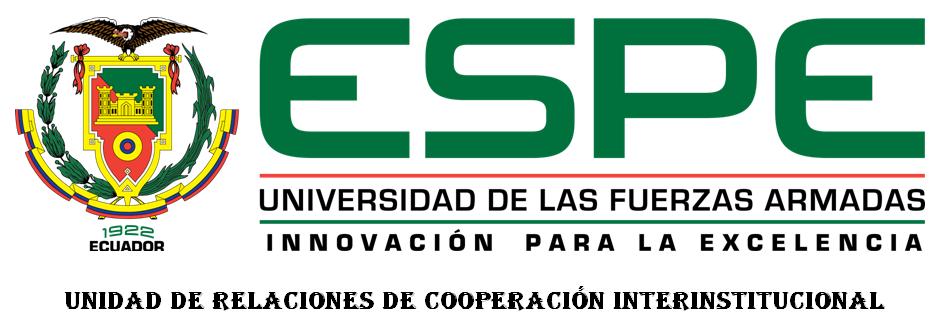 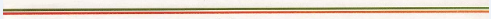 Departamento de ciencias de la tierra y de la construcción
CARRERA DE INGENIERÍA GEOGRÁFICA Y DEL MEDIO AMBIENTE
“BALANCE HÍDRICO EN LA microcuenca DEL RÍO TAHUANDO, PARROQUIA ANGOCHAGUA – IBARRA.”
Autor:  Marlon Javier Yánez Jiménez
Director de carrera: Ing. Alexander Robayo, MSc
Docente evaluador: Ing. Mirian Fernández
Director: Ph.D Marco Masabanda
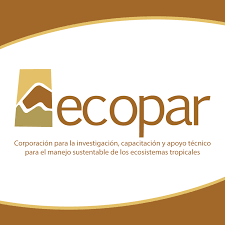 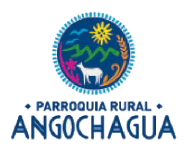 Sangolquí, 2019
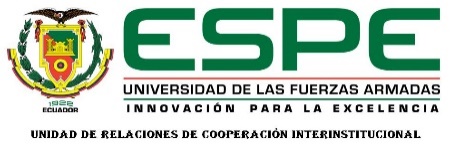 Contenido
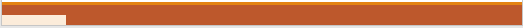 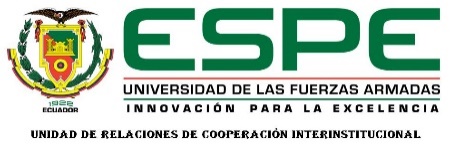 INTRODUCCIÓN
Introducción
Cuantificación de las entradas y salidas de agua
Balance hídrico
Zonas de potencial recarga hídrica
Planificación
Mala gestión 
Falta de información técnica
Épocas de sequía
ODS 6

Escasez de agua
Ecosistemas:
Generadores de agua
Consumidores de agua
Precipitación:
Capa continental
40000 km3
Capa oceánica
385000 km3
Alternativas para prevenir y mitigar
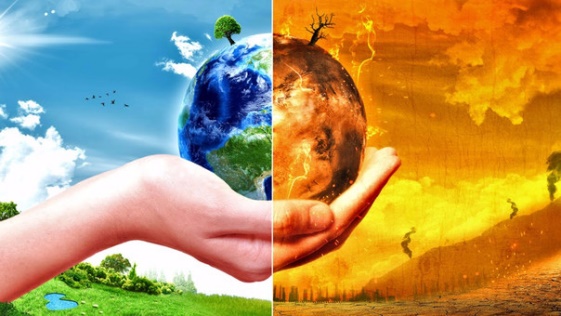 Aporta a zonas urbanas y rurales
Riego
Consumo doméstico
Abrevadero
Piscícola
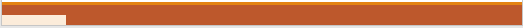 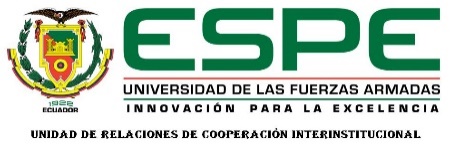 Aspectos Generales
Objetivos
Objetivo General
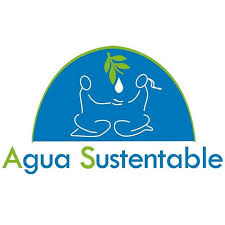 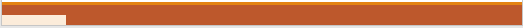 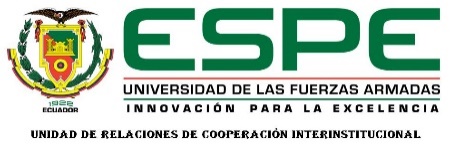 Aspectos Generales
Objetivos
Objetivo Específicos
Informe técnico
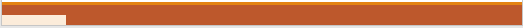 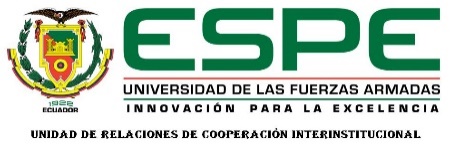 Aspectos Generales
Área de estudio
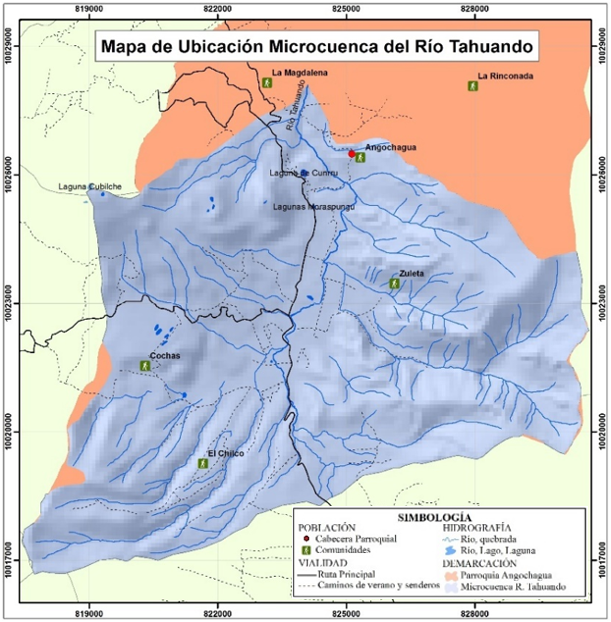 Área y nacimiento
8899.49 ha
Rinconadas de la parroquia
Límites territoriales
P. San Francisco
P. Olmedo
P. Mariano Acosta
P. San Pablo
Límites hidrográficos
Q. La Rinconada
Q. Arrayan y Verde Tola
R. Pisque
R. Itambi
Actividades productivas
Agricultura, silvicultura, caza y pesca
Manufactura
Comercio
Sector público
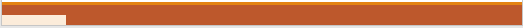 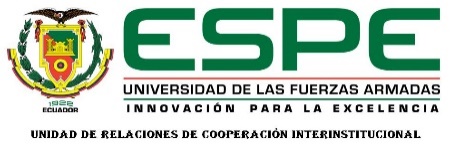 Metodología
Parámetros morfométricos
Características del río
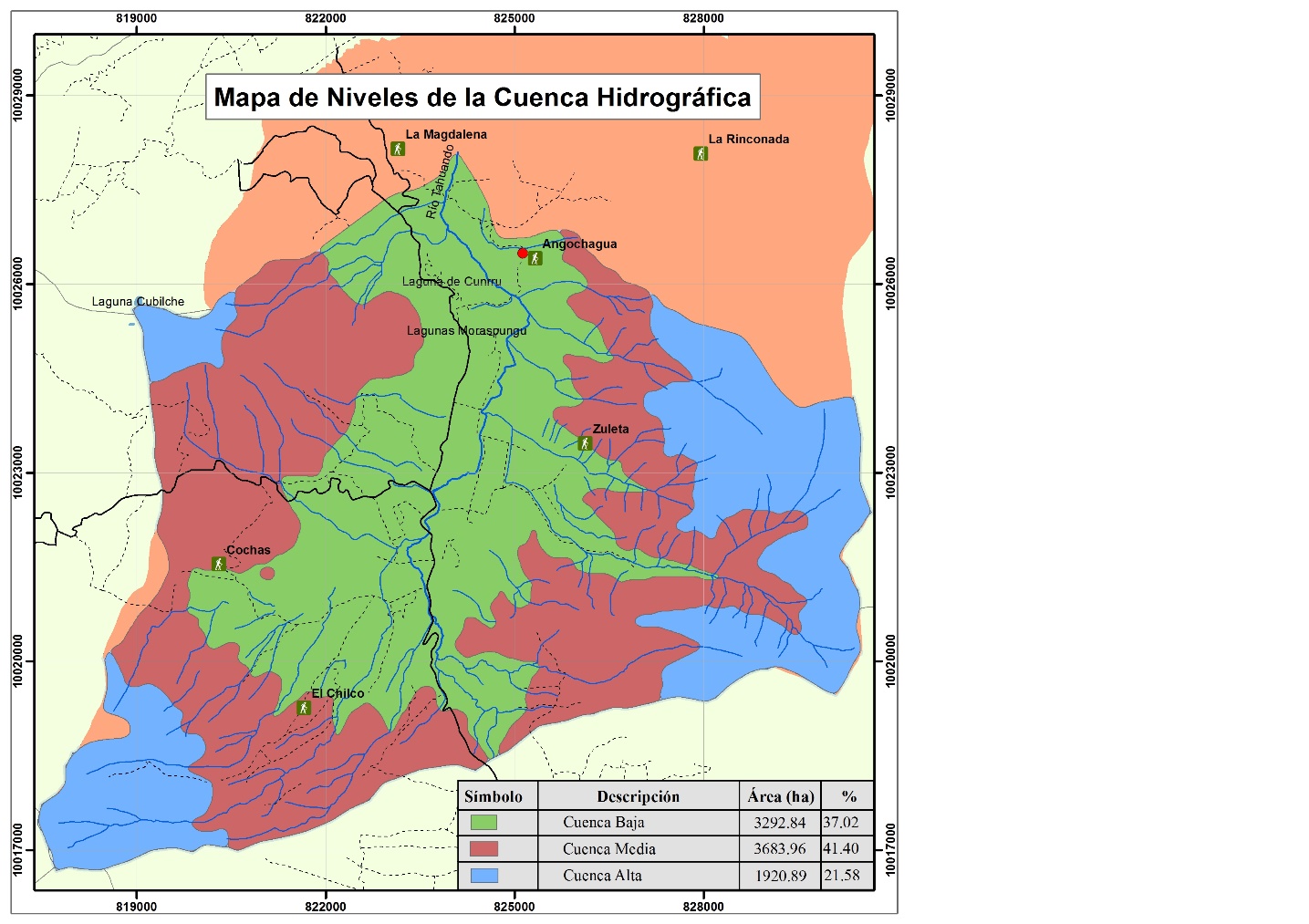 Estos parámetros permiten conocer la relación que existe entre la cobertura vegetal, la regulación hídrica y el manejo que se le da a la microcuenca.
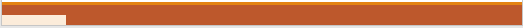 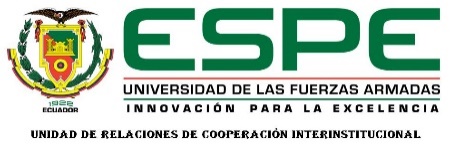 Metodología
Parámetros morfométricos
Perfil Longitudinal
Características de la microcuenca
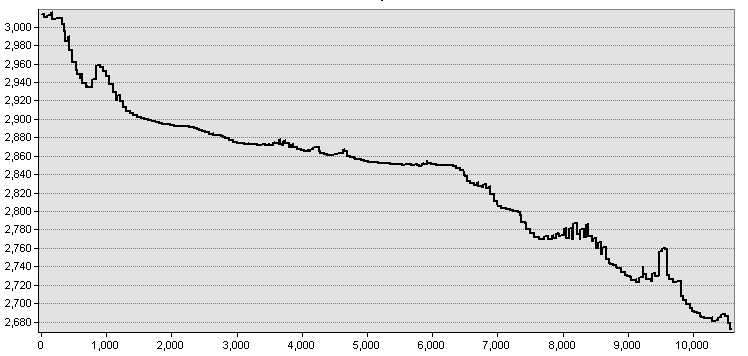 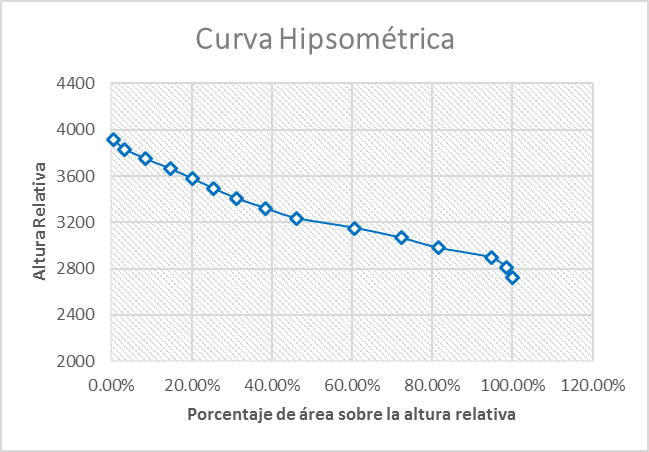 Longitud de 10.51 km
De orden 5
Sinuosidad moderada 1.3, disminuye la velocidad

Cuenca en fase de madurez
En equilibrio con respecto a los procesos de erosión o sedimentarios
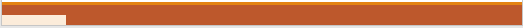 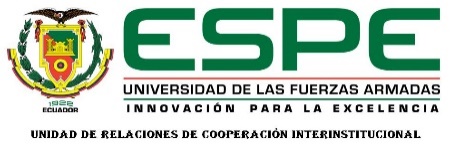 Metodología
M. de Uso y Cobertura de suelo
El proceso de actualización de cartografía por el método de clasificación supervisada de uso de suelo se la realizo en cuatro pasos: 
Muestreo
Tratamiento a las imágenes satelitales
Clasificación y la post clasificación
Validar los resultados.
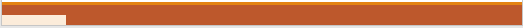 [Speaker Notes: Generación de geoinformación para la gestión del territorio a nivel nacional 1:25000 – Sistemas productivos” (IEE, 2014)]
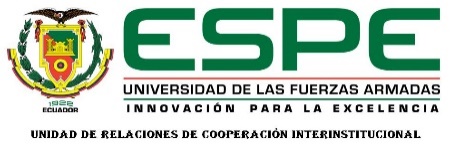 Metodología
M. de Uso y Cobertura de suelo
Muestreo
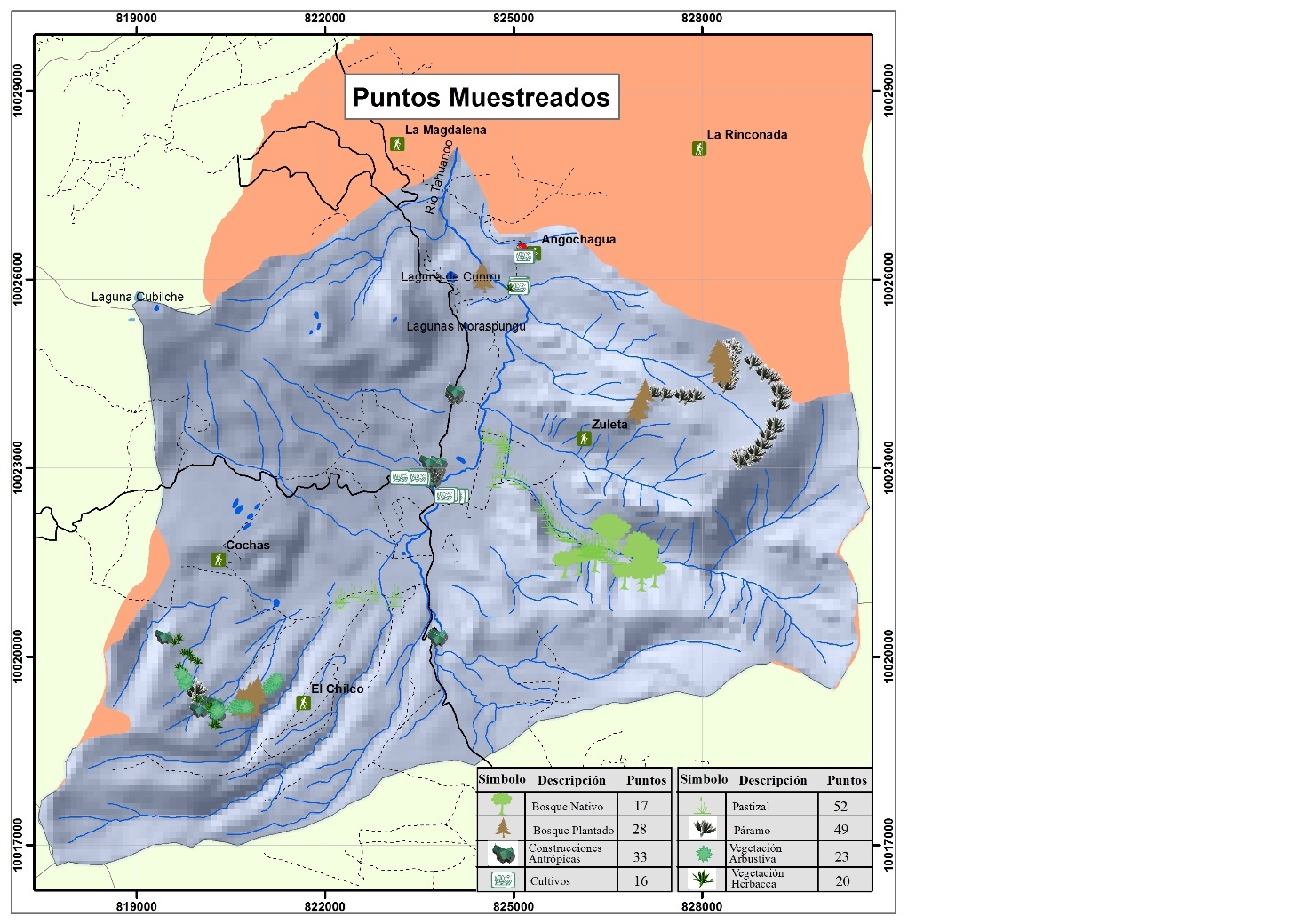 Equipo: GPS navegador Garmin
Leyenda: El páramo, bosque nativo, bosque plantado, cultivos, construcciones antrópicas, pastizal, vegetación arbustiva y vegetación herbácea.
Número mínimo de muestras: n=m+1
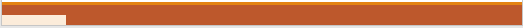 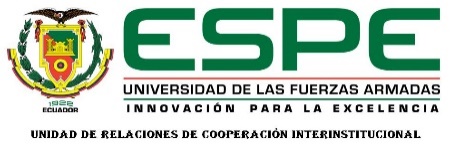 Metodología
M. de Uso y Cobertura de suelo
Preparación de la imagen satelital
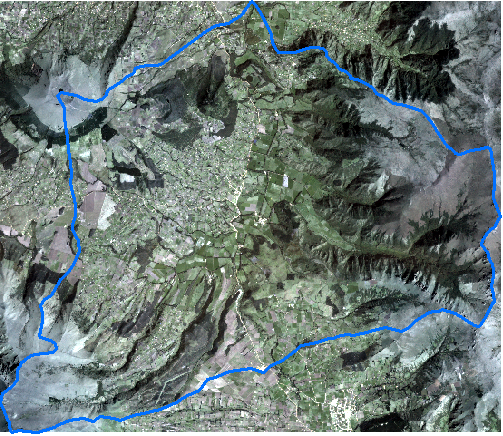 PlanetScope nivel 3B del 2017
ND                    TOA
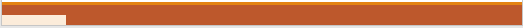 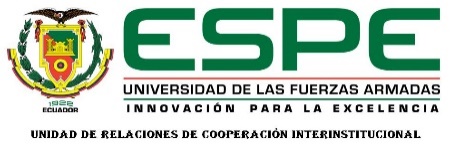 Metodología
M. de Uso y Cobertura de suelo
Clasificación y post clasificación de la imagen satelital
Regiones de interés (ROI) para cada clase
Método utilizado para la clasificación fue “Maximum Likelihood”
Post-clasificación: Sieve Classes y posteriormente un filtro de mayoría
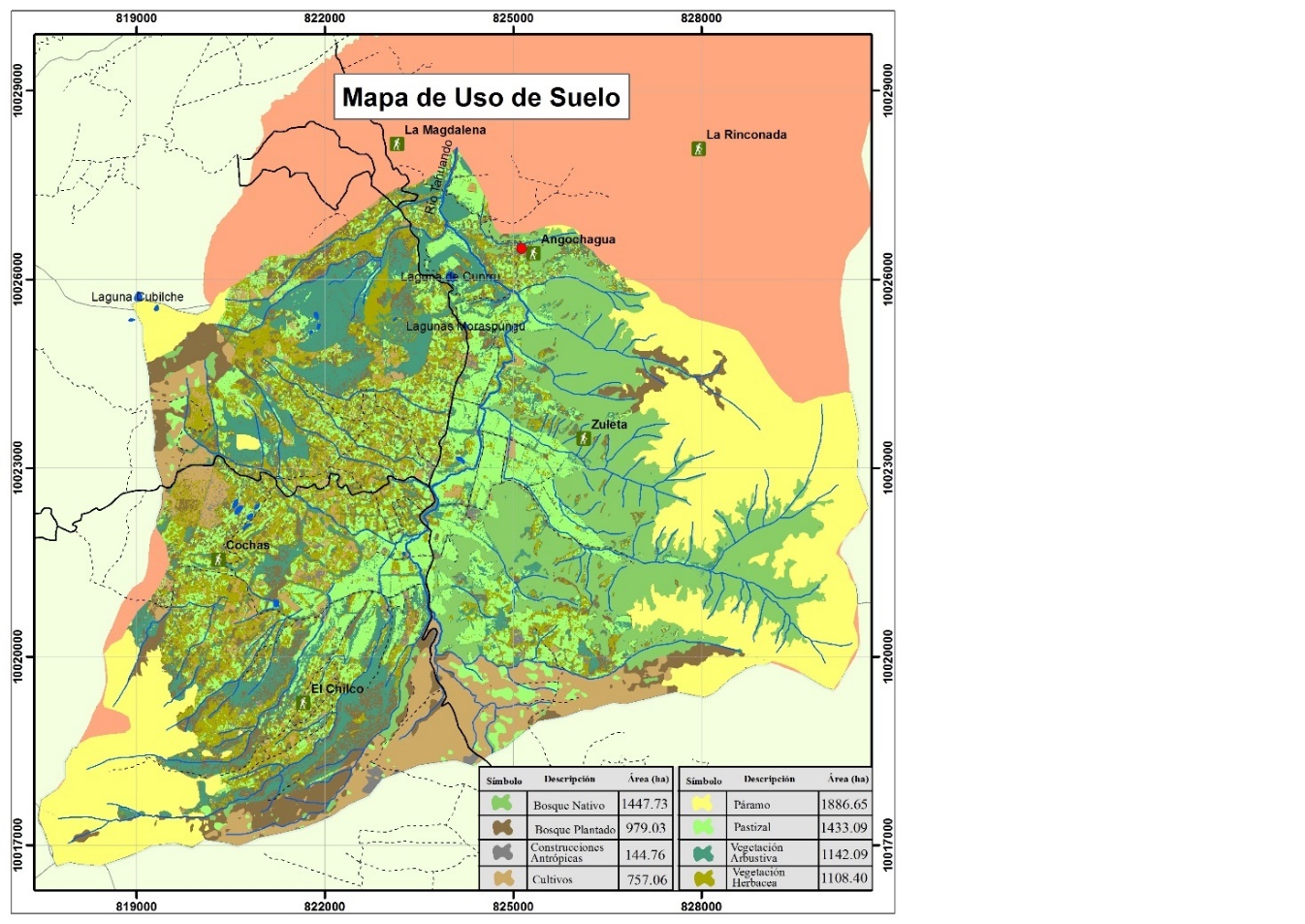 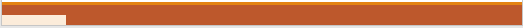 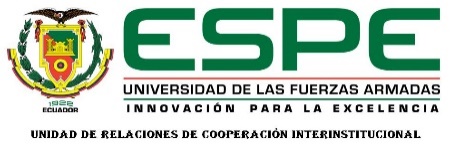 Metodología
M. de Uso y Cobertura de suelo
Validación de resultados
Puntos de comprobación uno por cada banda
Porcentaje de pixeles bien clasificados fue de 84.375% 
Kapa: 82.07 % 
Informe de resultados
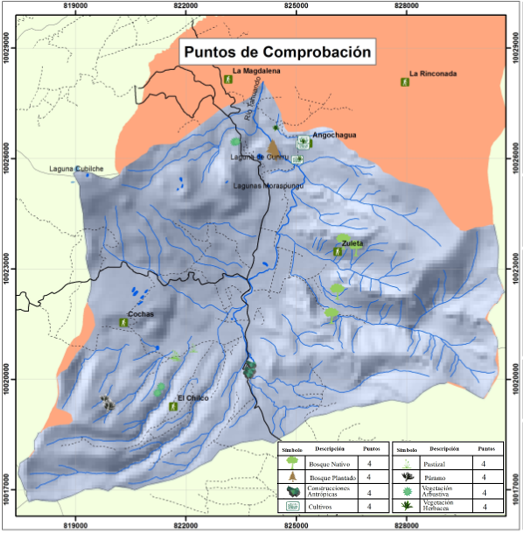 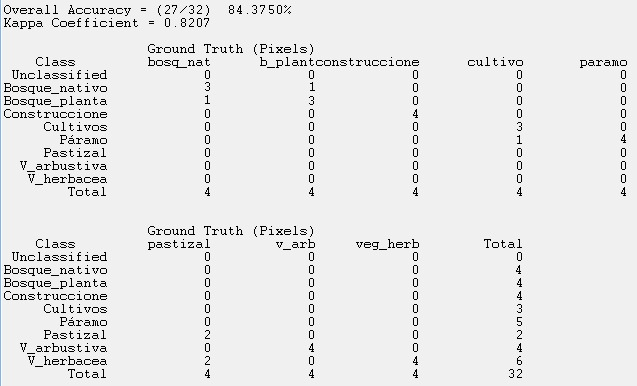 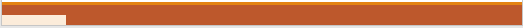 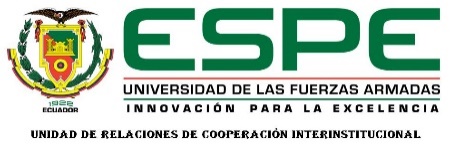 Metodología
Zonas de potencial recarga hídrica
El proceso de generación de zonas de potencial recarga hídrica mediante el método de CATIE se lo realizo en dos pasos: 
Preparación de información cartográfica de: tipo de suelo, tipo de roca, cobertura vegetal, uso de suelo
Algebra de mapas mediante la siguiente ecuación:
Donde:
ZR: Zona de recarga
Pend: Pendiente
Ts: Tipo de suelo
Tr: Tipo de roca
Cve: Covertura vegetal permanente
Us: Usos del suelo
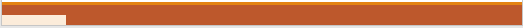 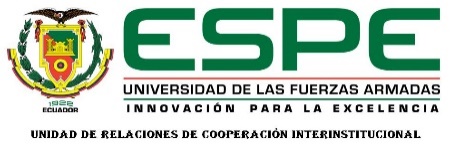 Metodología
Zonas de potencial recarga hídrica
Preparación de información Cartográfica
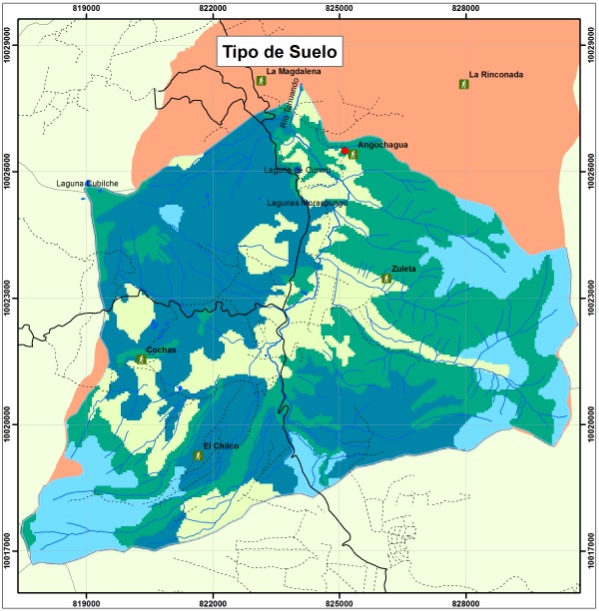 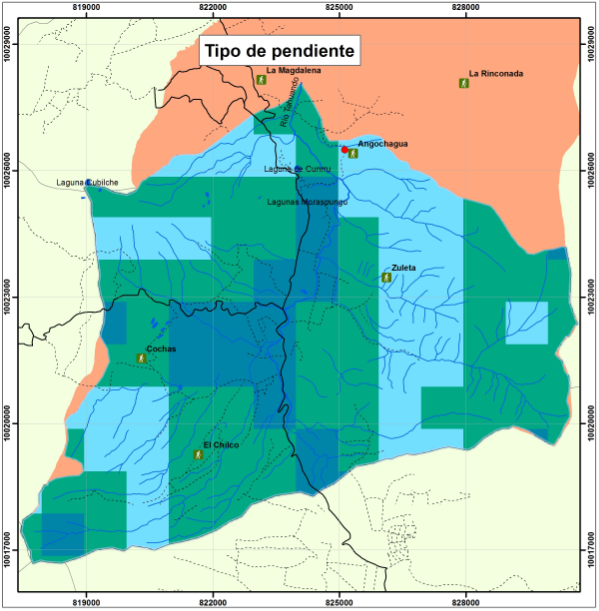 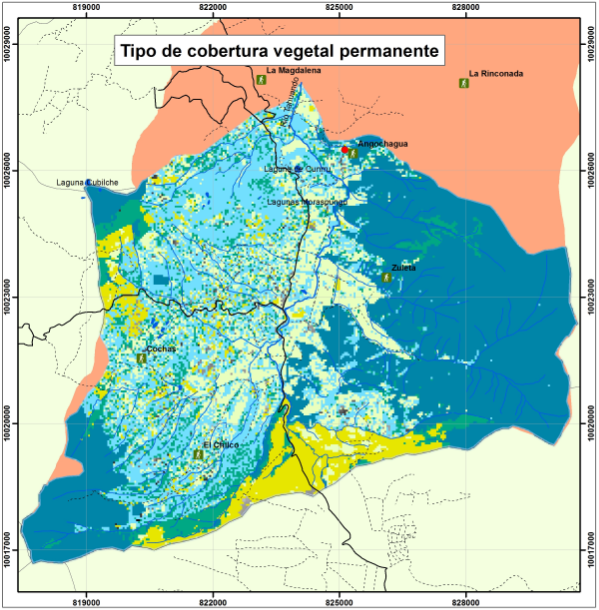 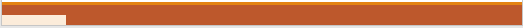 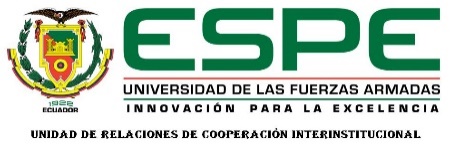 Metodología
Zonas de potencial recarga hídrica
Preparación de información Cartográfica
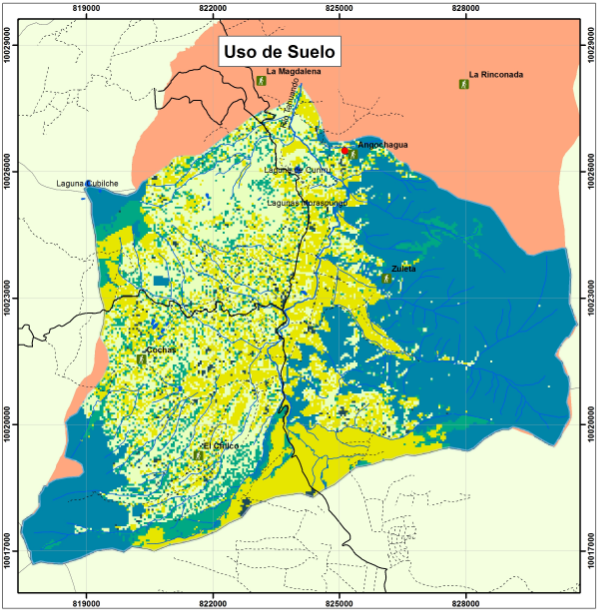 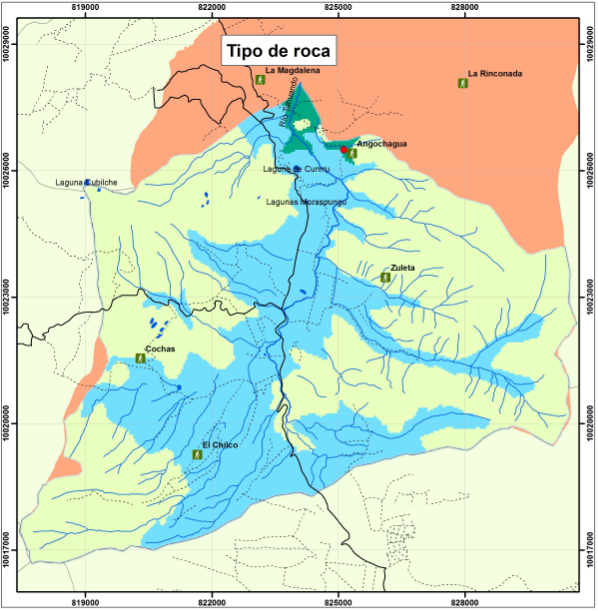 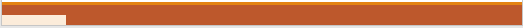 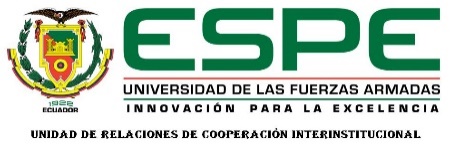 Metodología
Zonas de potencial recarga hídrica
Resultado
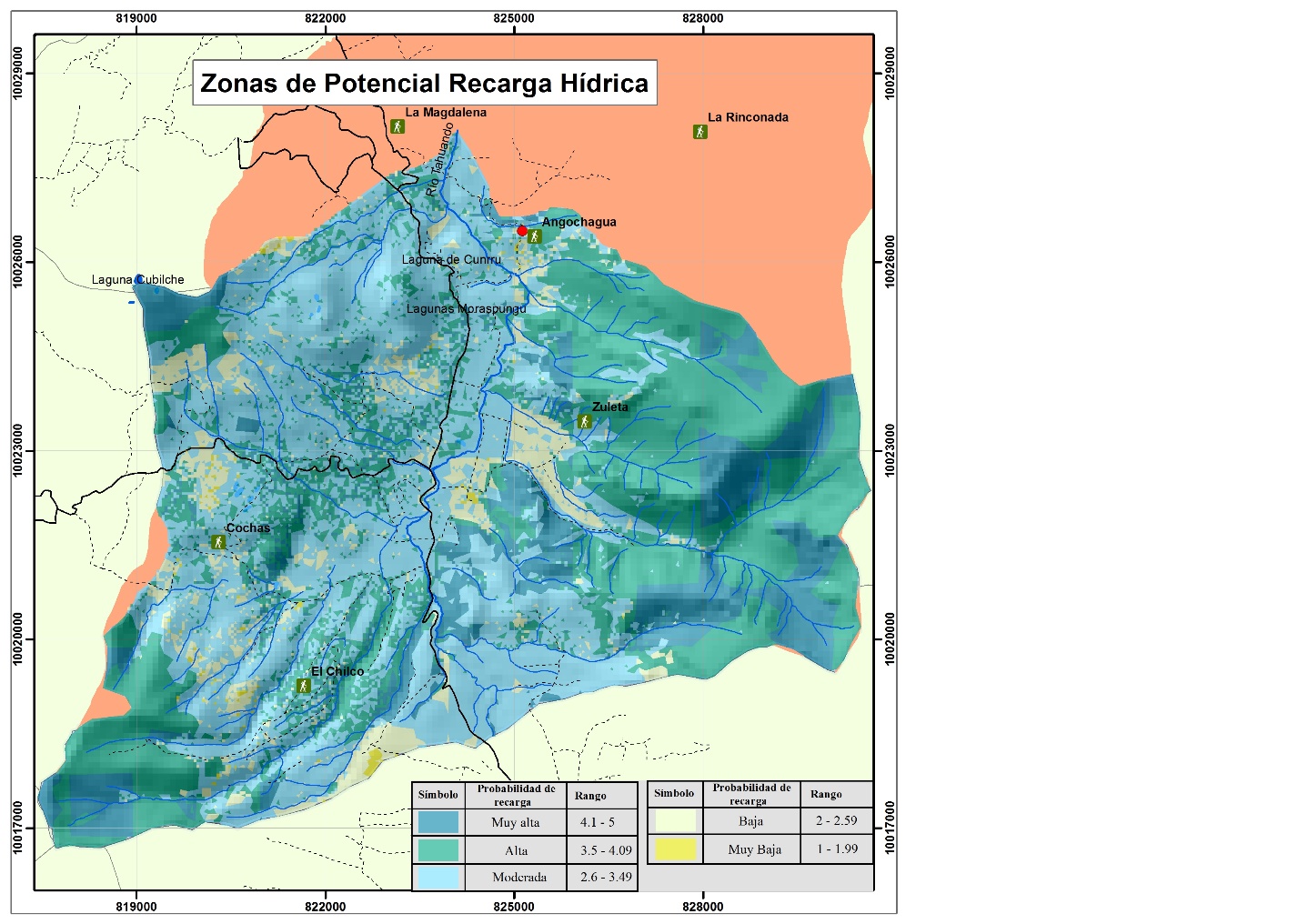 Se define el termino de recarga como la incorporación de agua a un acuífero procedente de fuera del contorno que lo limita
Las zonas donde existe un alto potencial de recarga son sitios donde la capacidad de infiltración es alta y donde el coeficiente de escurrimiento es mayor
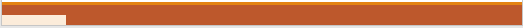 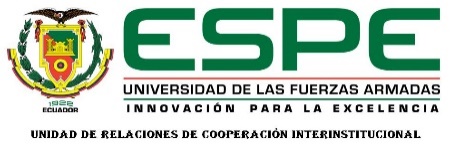 Metodología
Cuantificación de oferta y demanda
El proceso de cuantificación de la oferta y la demanda se lo realizo en 2 pasos y se tomo en consideración la metodología propuesta en “Guía Internacional de investigación y métodos – Métodos de cálculo del balance hídrico”: 
Planificación e instalación de equipos
Monitoreo y Ubicación espacial de variables
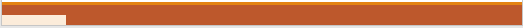 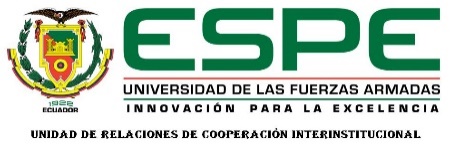 Metodología
Cuantificación de oferta y demanda
Planificación
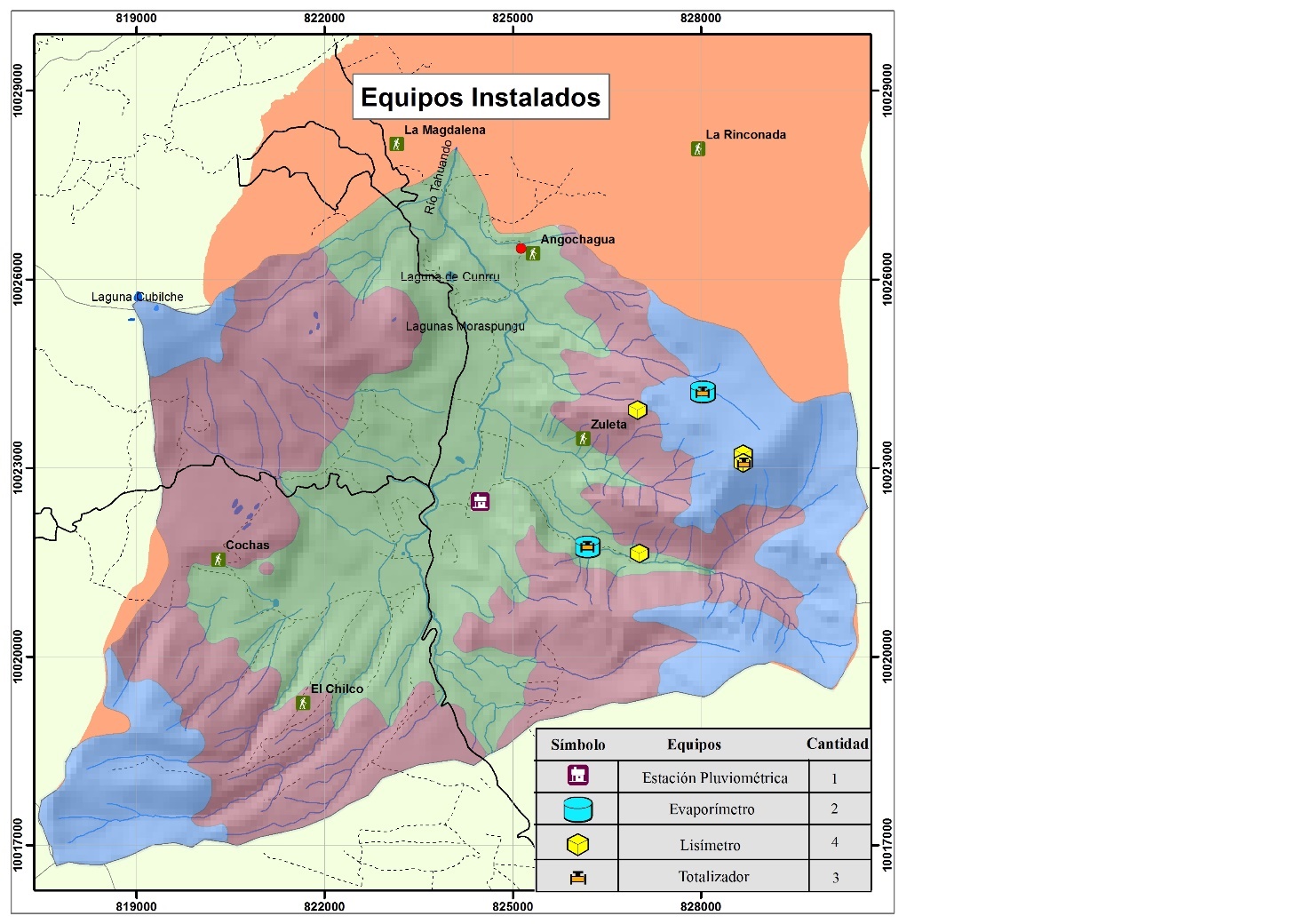 Planificación:
Nivel altitudinal
Pendiente
Uso de suelo
Zonas de potencial recarga hídrica
Criterio de expertos
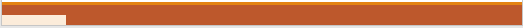 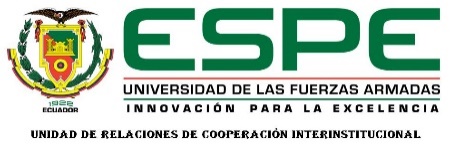 Metodología
Cuantificación de oferta y demanda
Objetivo General
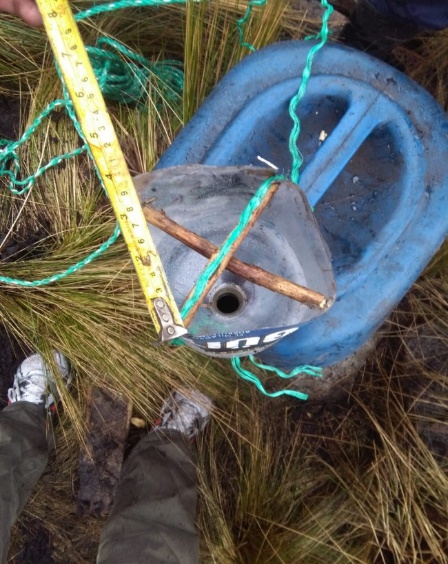 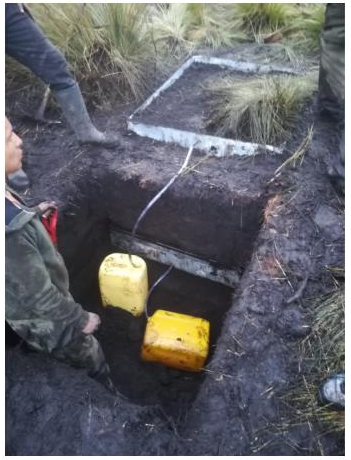 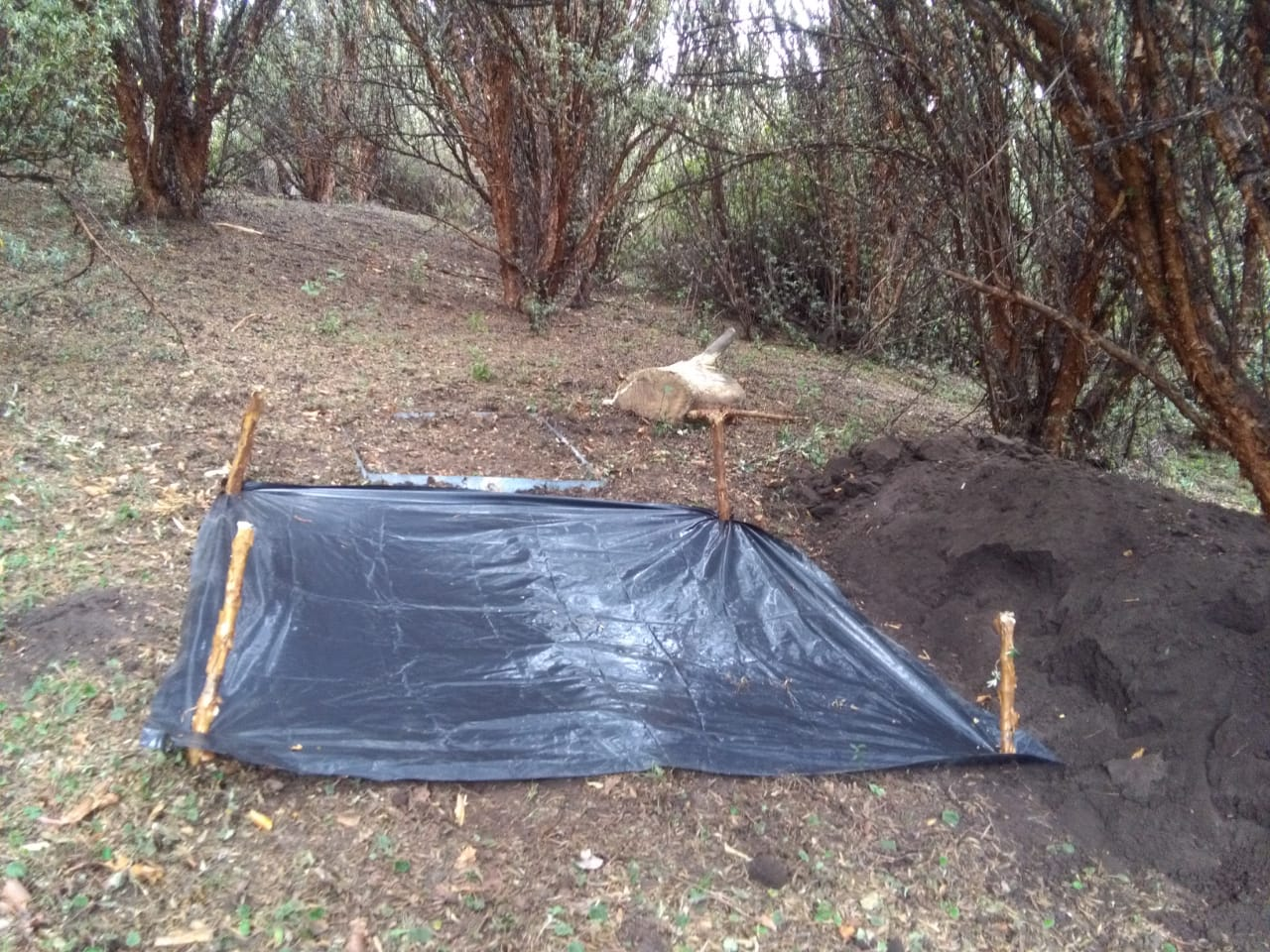 Los equipos instalados fueron los siguientes: tres totalizadores, dos evaporímetros tipo A, cuatro lisímetros para infiltración y escorrentía, y una estación meteorológica pluviométrica.
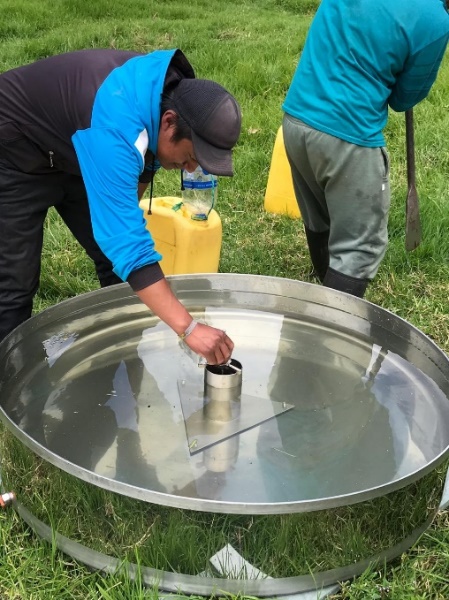 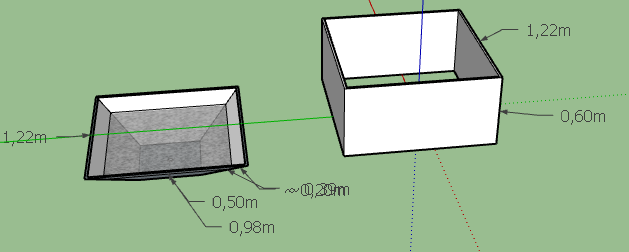 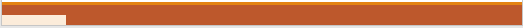 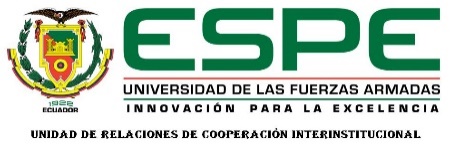 Metodología
Cuantificación de oferta y demanda
Monitoreo y Ubicación espacial
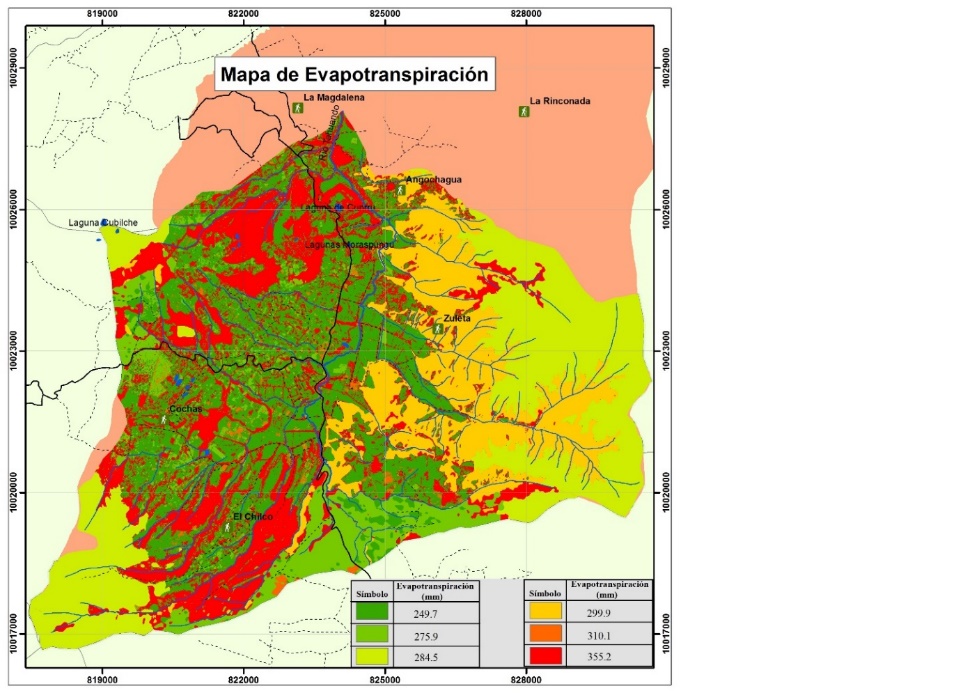 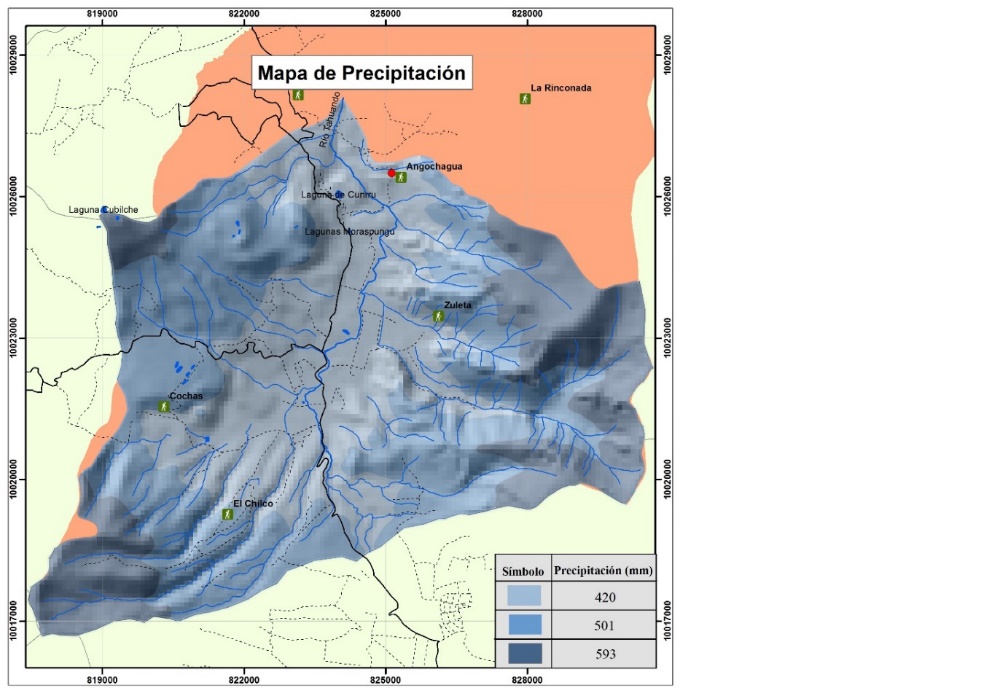 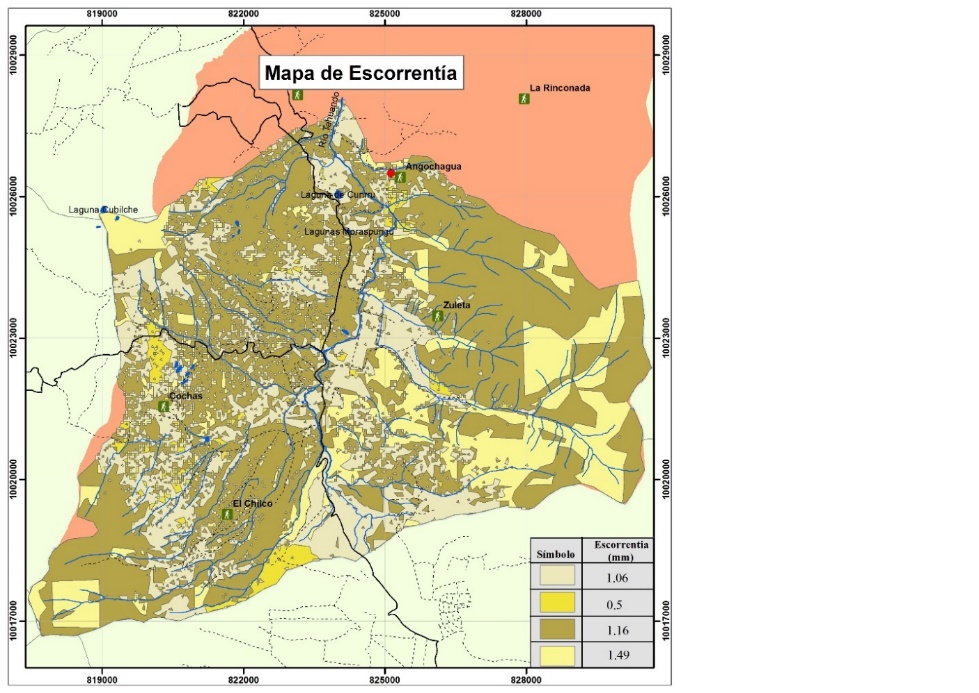 Uso de Suelo
Zonas de potencial recarga hídrica
Nivel de cuenca
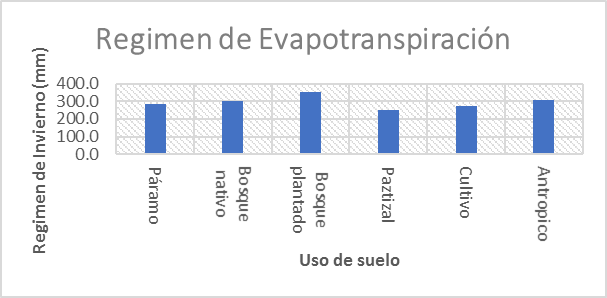 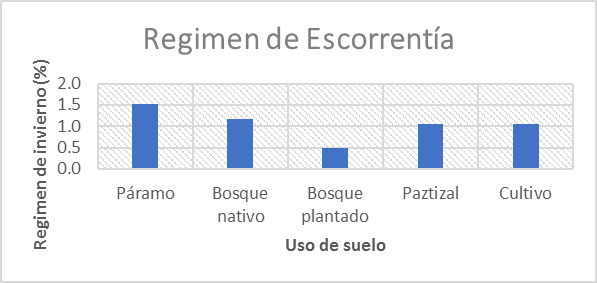 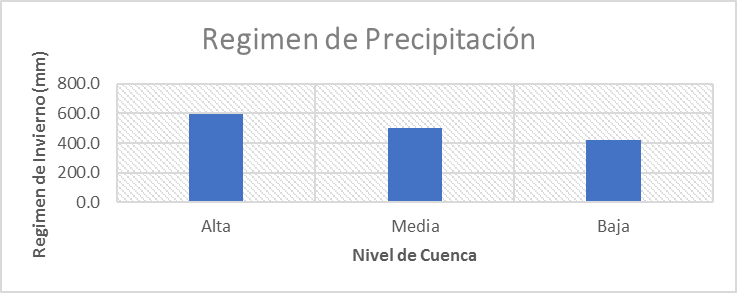 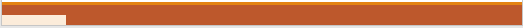 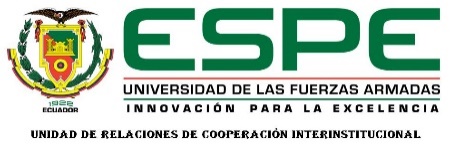 Metodología
Cuantificación de oferta y demanda
Monitoreo y Ubicación espacial
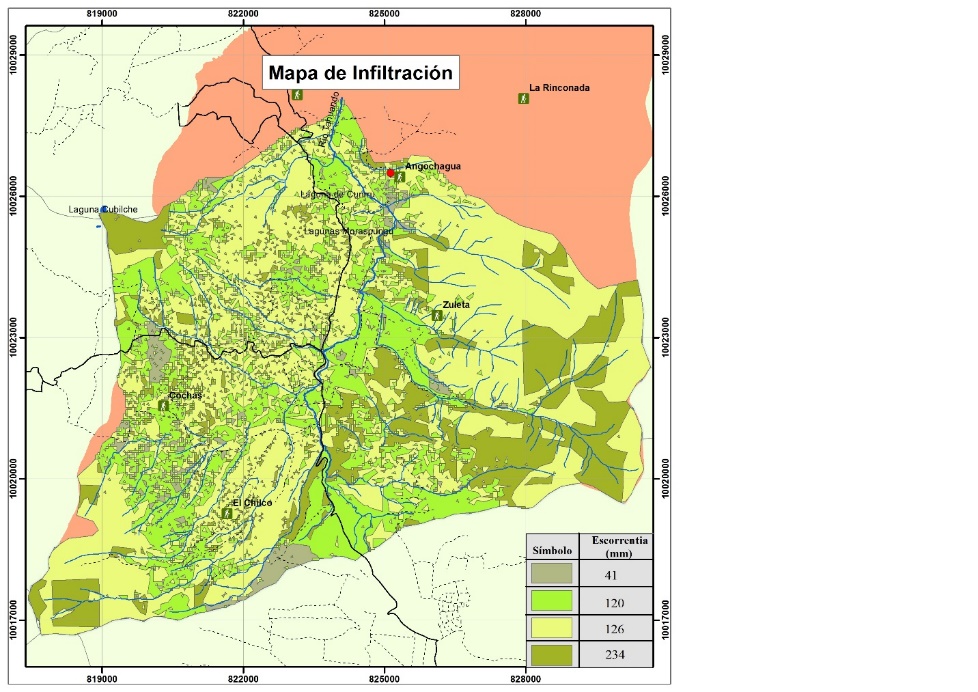 Zonas de potencial recarga hídrica
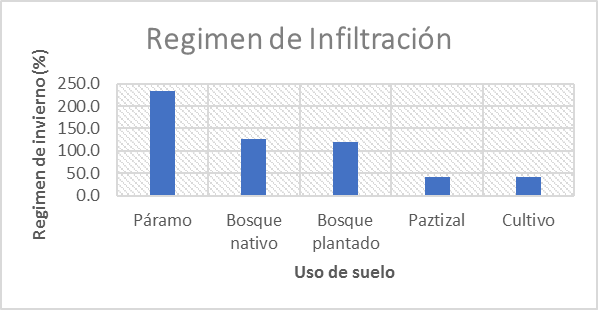 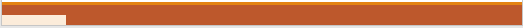 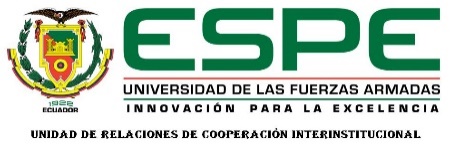 Metodología
Cuantificación de oferta y demanda
Resultado
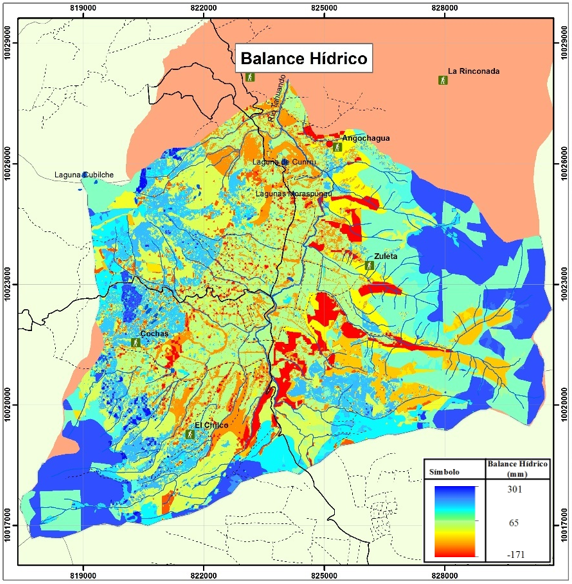 Se transformo a formato raster las variables y se aplico 
la siguiente ecuación:
Precipitación en todos sus estados recibida en la superficie del suelo o coberturas vegetales (P).
Evapotranspiración (E).
Salidas de agua superficial y subterránea del sistema (QSP y QUO).
Deficit o superhabit (∆S).
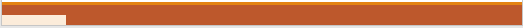 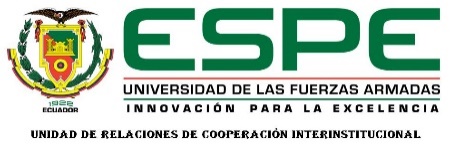 Metodología
Cuantificación de oferta y demanda
Resultado
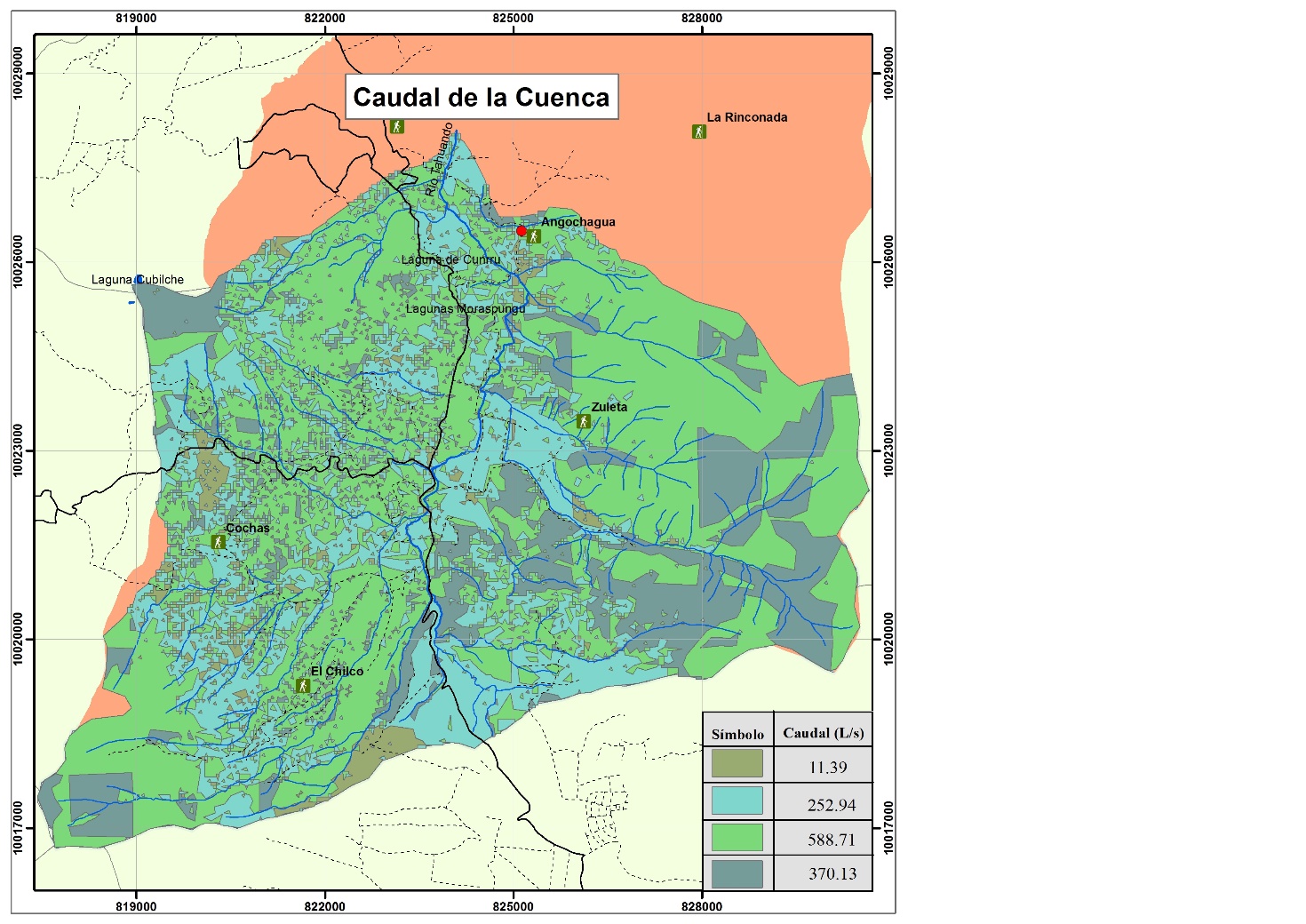 Caudal de la microcuenca mediciones de campo:
Escorrentía + Infiltración
Área
Caudal de 1.22 m3/s
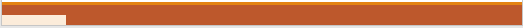 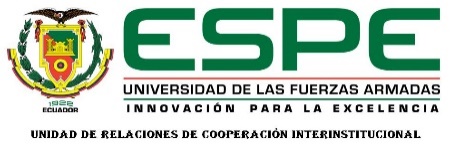 Metodología
Cuantificación de oferta y demanda
Comparación
Caudal promedio calculado de la microcuenca:
Estación meteorológica M0105  a mas de 25 km
Coeficiente de escorrentía
Coeficiente de escorrentía ponderado


Variables: 
C=Coeficiente de escorrentía ponderado
P=Precipitación promedio anual
A=Área de la cuenca
Caudal calculado
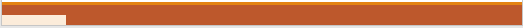 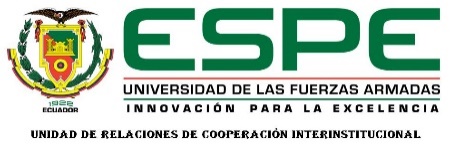 Metodología
Demanda Antrópica
Información registrada
Caudal concesionado:
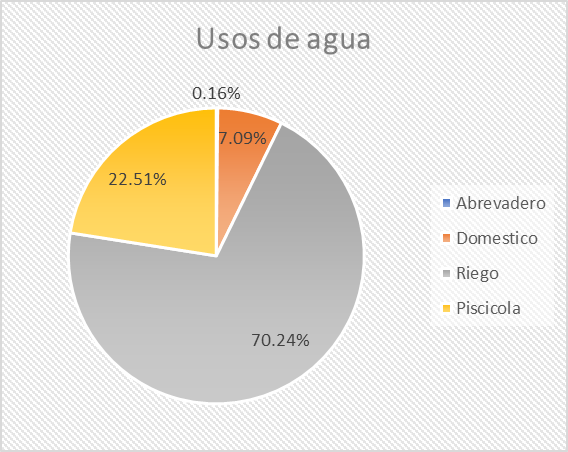 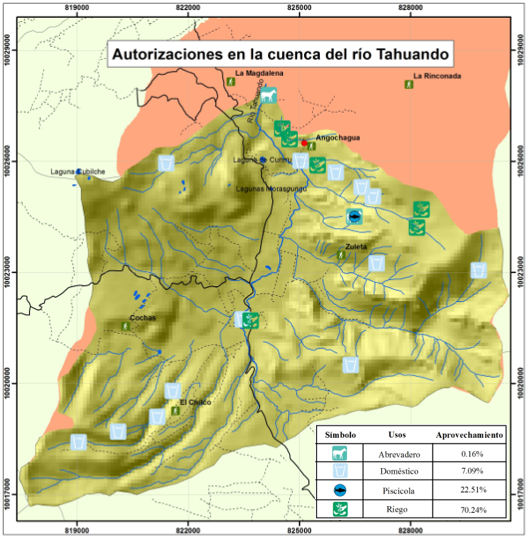 Concesiones:
SENAGUA
El banco de autorizaciones de la demarcación de Mira
Pertenecientes a Angochagua
Clip de las que se encontraban dentro de la U. Hidrográfica
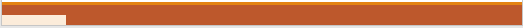 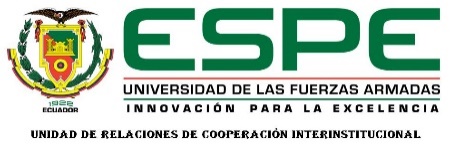 Metodología
Balance total
Caudal que circula por el río Tahuando
Comprobación
Aforos
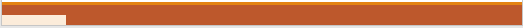 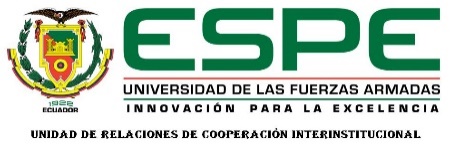 Metodología
Estrés hídrico
Cálculo del Estrés hídrico
Caudal ambiental:

P=Precipitación
A=Área sobre la que cae
Estrés hídrico

TFWW=total de agua extraída
TRWR=Ingresos de agua
EFR=Caudal ambiental
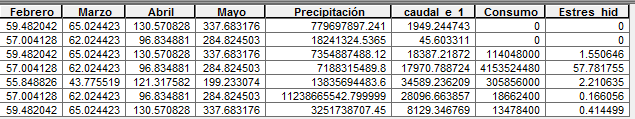 Metodología: Progresos en el nivel de estrés hídrico: valores de referencia mundiales para el indicador 6.4.2 de los ODS
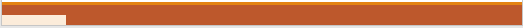 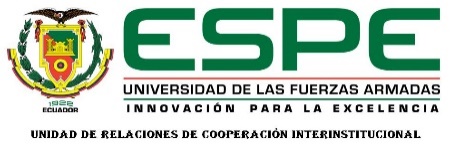 Resultados
Resultados
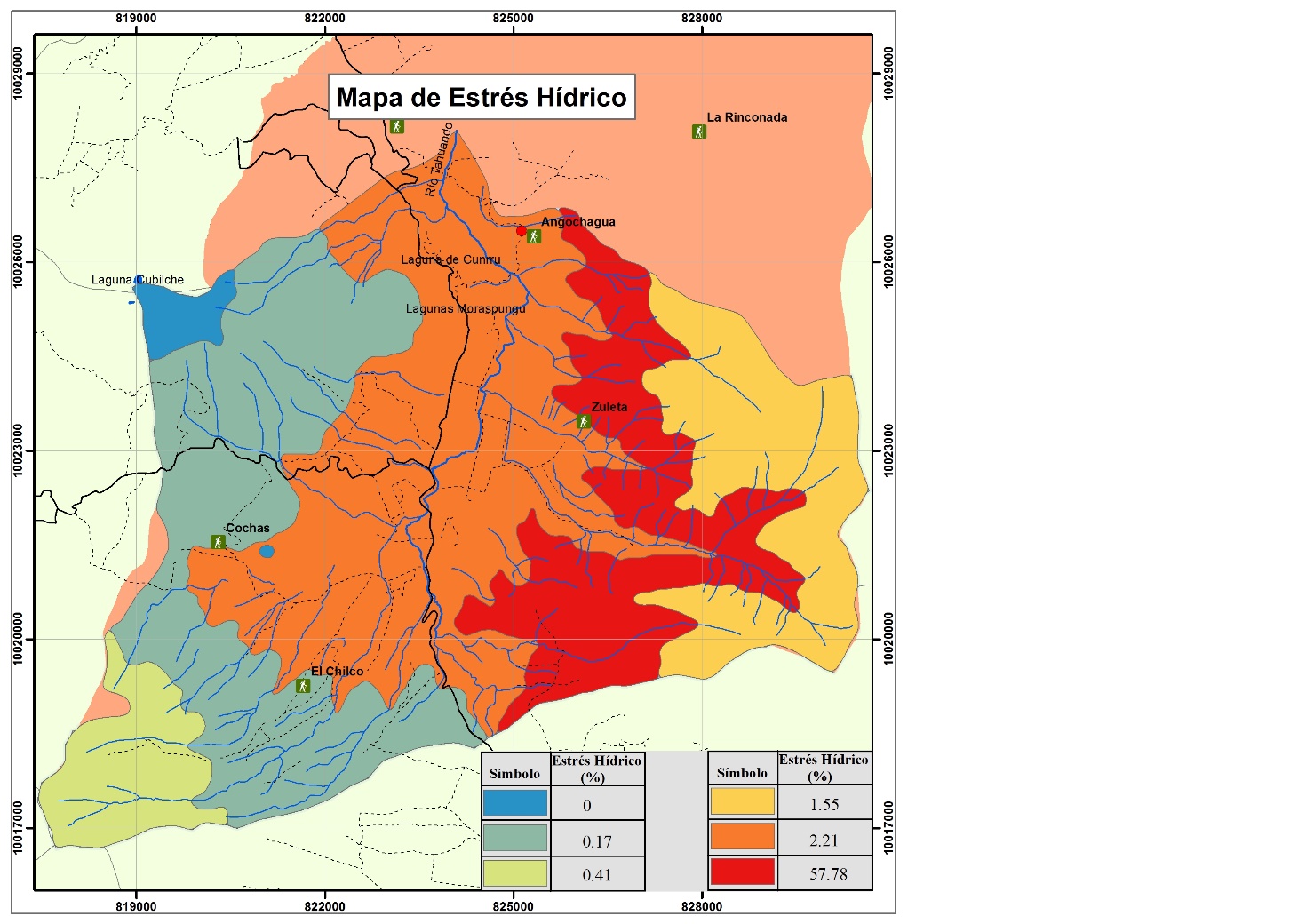 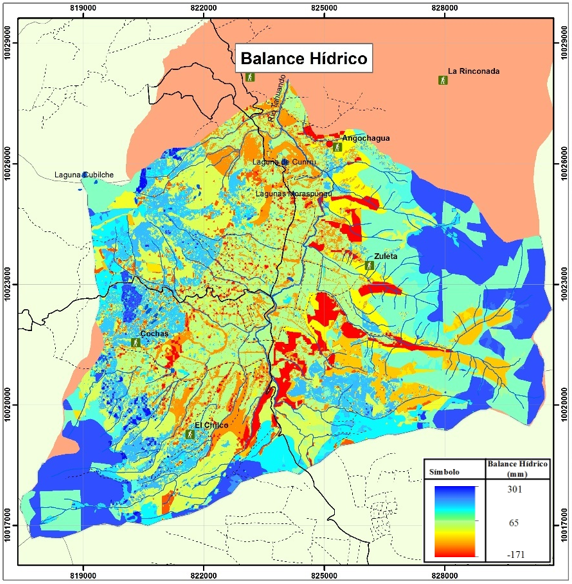 Expansión de la zona agrícola
Plantaciones forestales
Introducción de especies vegetales
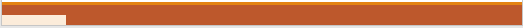 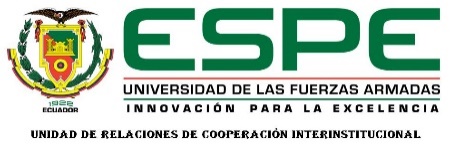 Conclusiones
Conclusiones
Clasificación de mapa de Uso y Cobertura de suelo
Estrés Hídrico
Balance hídrico
La demanda natural y humana sirvió para conocer que tanto la parte occidental como oriental se encuentran afectadas.
El uso de imágenes satelitales de alta resolución proporciono información más puntual y debido a que la zona de estudio pertenece a una cuenca natural
El balance hídrico total demostró que el almacenamiento de agua es mejor en las partes altas, y disminuye hasta llegar a las partes bajas de la cuenca
El mapa de estrés hídrico muestra que existen zonas propensas a tener problemas de escasez de agua debido a la acumulación de concesiones
La elaboración del balance hídrico mediante sistemas de información geográficos permite visualizar de manera espacial como se distribuyen las variables
El método de clasificación proporciono un resultado del 84.375 % de pixeles bien clasificados y proporciono el 82.07% de mejores resultados que otros clasificadores
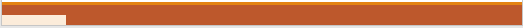 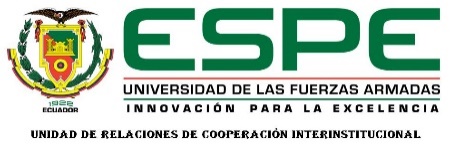 Recomendaciones
Recomendaciones
Para tener mejores resultados en el proceso de clasificación de una imagen satelital se recomienda recoger las muestras en medio de superficies extensas donde
Se debe aprovechar el caudal que ofrece la cuenca media y alta, sin saturar las fuentes ya sea por consumo natural o antrópico.
Es importante tener estudios de valoración económica de los servicios ambientales ya que en la zona de la cuenca media occidental al encontrarse intervenida por plantaciones forestales.
En estudios hidrológicos donde se desee conocer la disponibilidad de agua y los sectores más productivos de este recurso es recomendable realizar el mapa de zonas de potencial recarga hídrica.
Se recomienda delimitar la frontera agrícola de la zona de páramo occidental, ya que el mosaico agropecuario de momento ya se encuentra colindando la parte alta y el déficit de agua podría afectar a la cuenca baja
Es importante mantener los espacios naturales de una cuenca, ya que a parte de los servicios ambientales que oferte, estos biomas son el hogar de varias especies animales o vegetales representativas
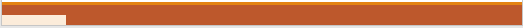 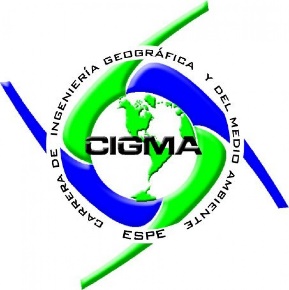 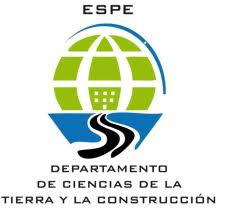 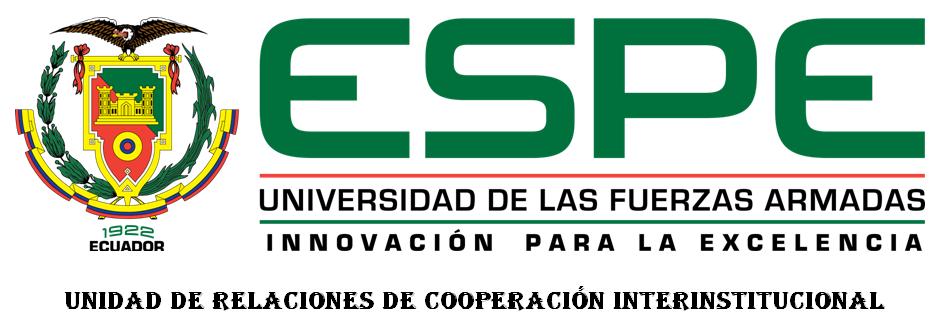 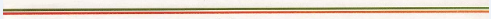 Departamento de ciencias de la tierra y de la construcción
CARRERA DE INGENIERÍA GEOGRÁFICA Y DEL MEDIO AMBIENTE
“BALANCE HÍDRICO EN LA microcuenca DEL RÍO TAHUANDO, PARROQUIA ANGOCHAGUA – IBARRA.”
Autor:  Marlon Javier Yánez Jiménez
Director de carrera: Ing. Alexander Robayo, MSc
Docente evaluador: Ing. Mirian Fernández
Director: Ph.D Marco Masabanda
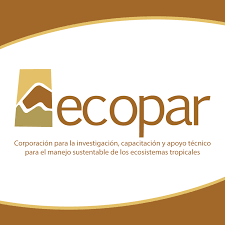 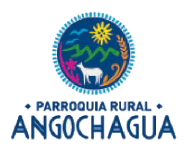 Sangolquí, 2019